Concrete structures
Concrete Structures
Your future specialization?
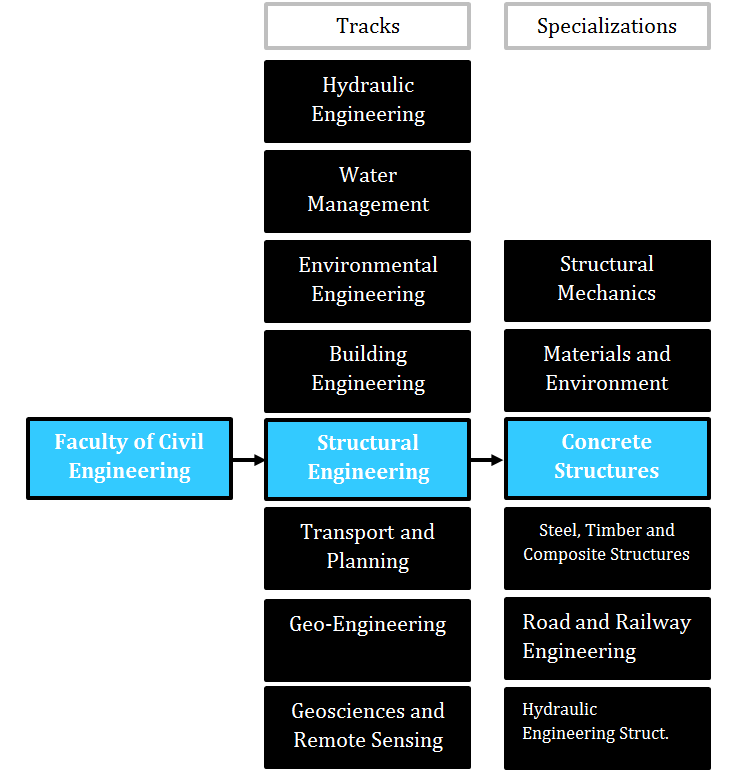 Concrete structures
Where are you?
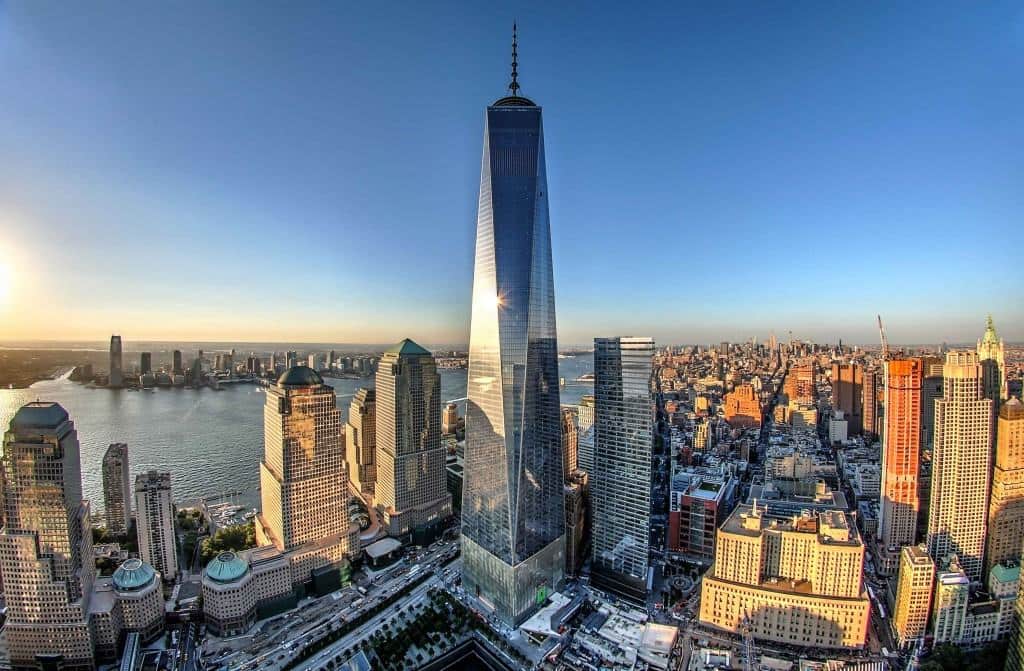 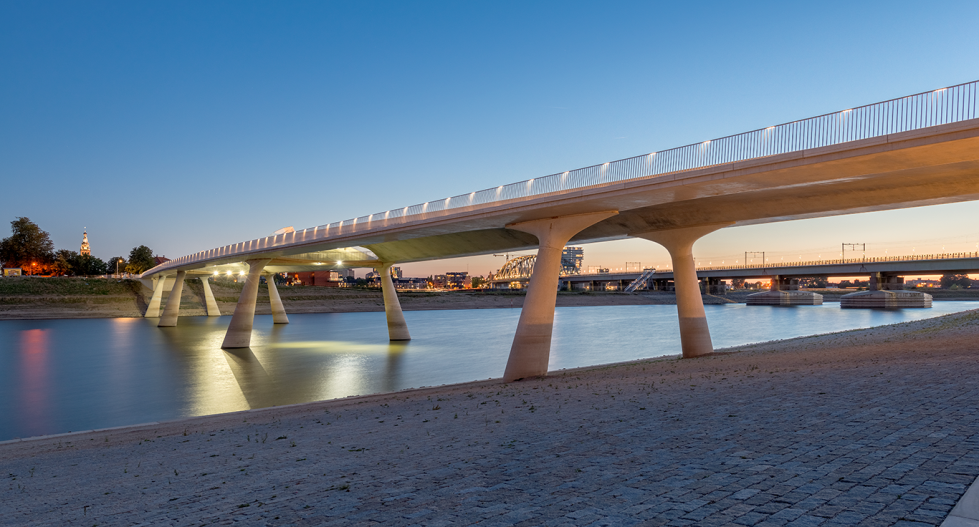 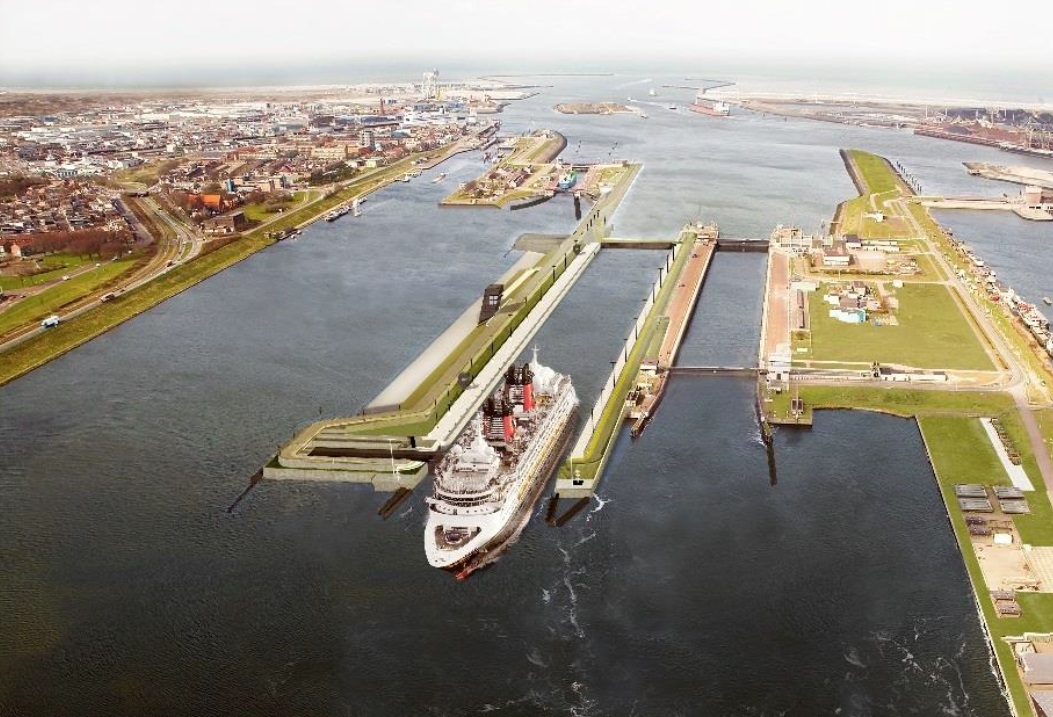 Concrete structures
Why would you chooseConcrete Structures???
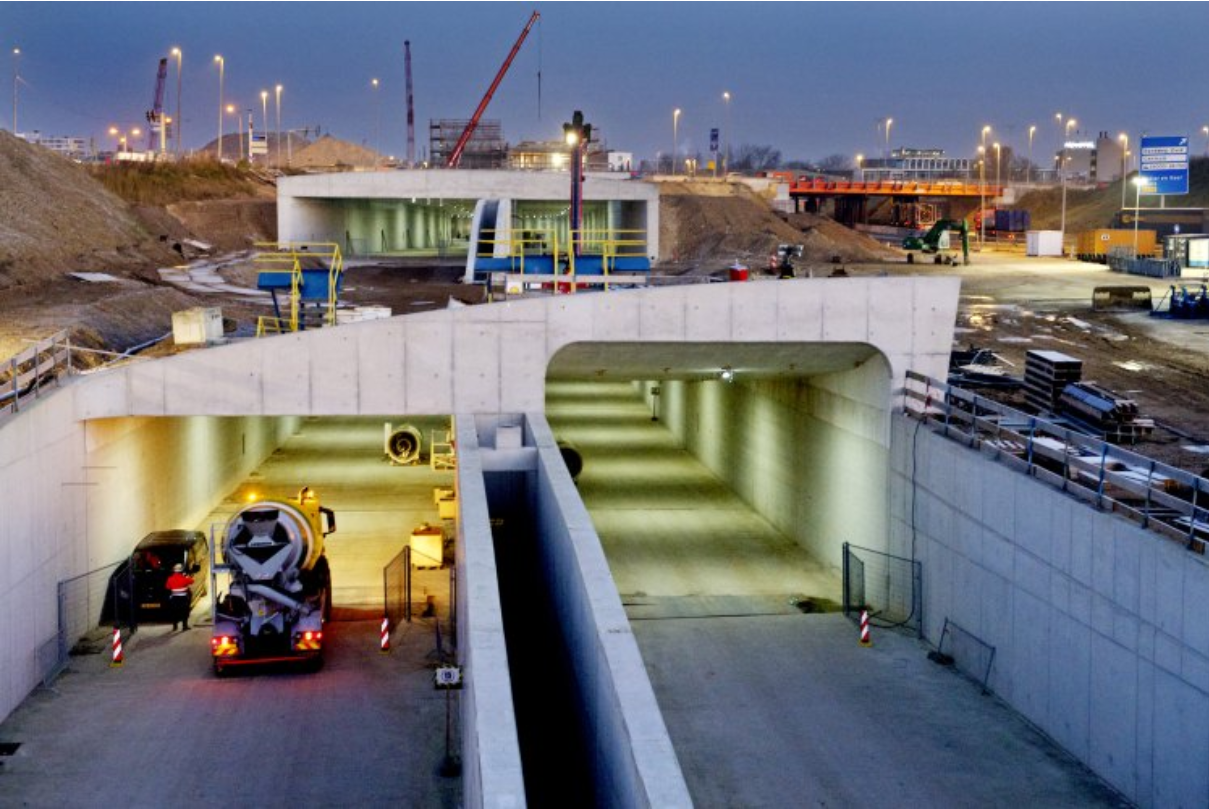 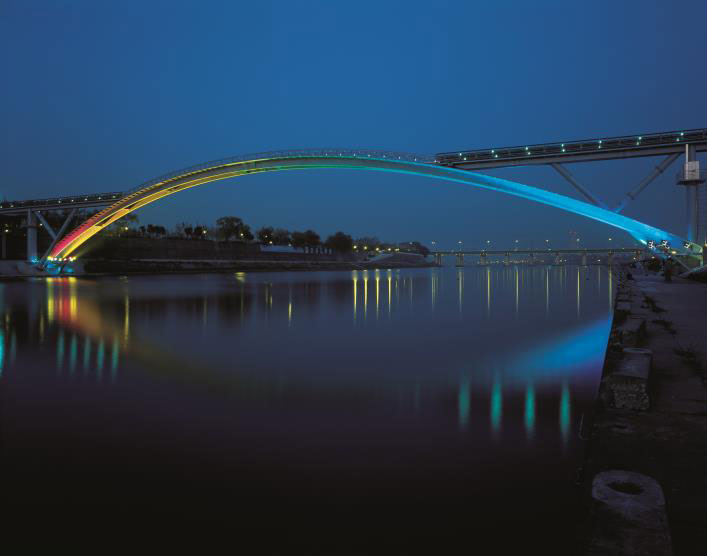 Concrete structures
Why would you chooseConcrete Structures???
What to expect?
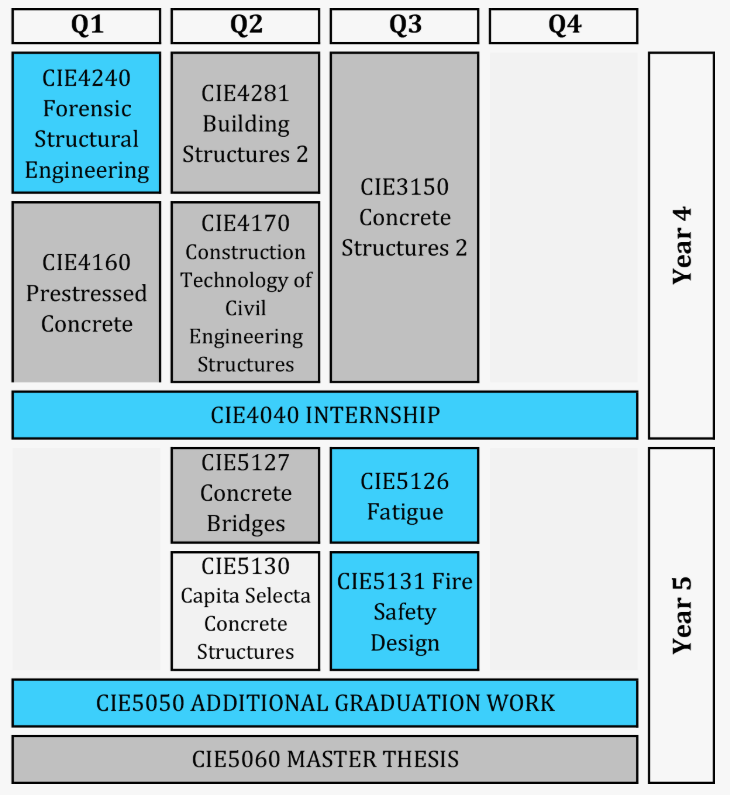 Concrete structures
MSc courses
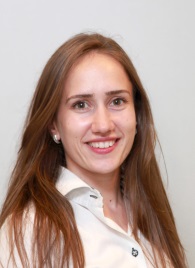 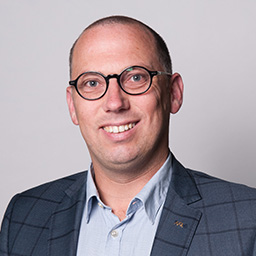 Teachers

…but they are not only teachers
link with practice
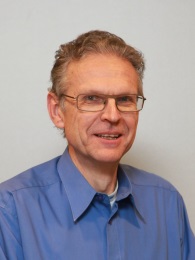 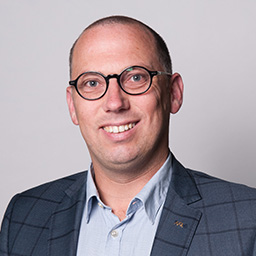 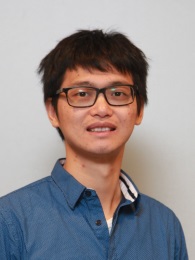 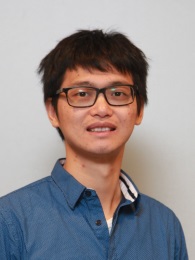 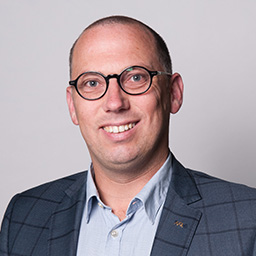 Concrete structures
Why would you chooseConcrete Structures???
What is your perspective?
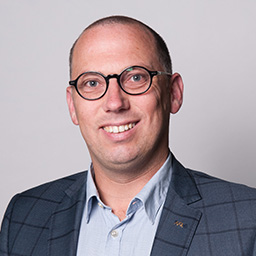 Concrete structures
Be a designer
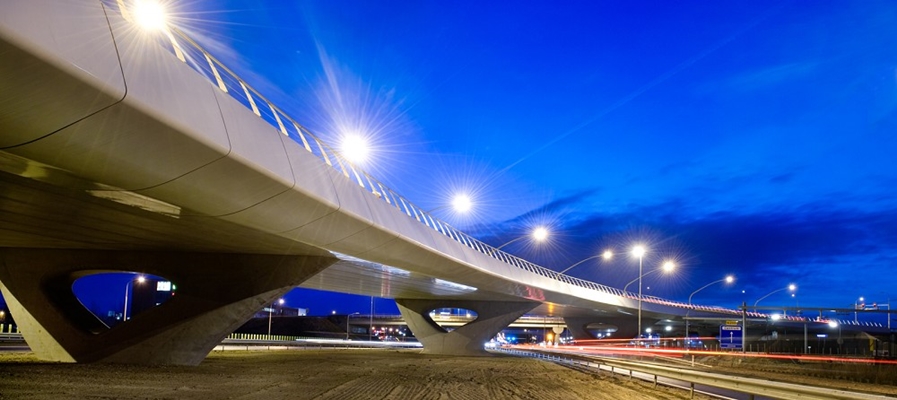 Flyover Harlem
Concrete structures
Be an advisor
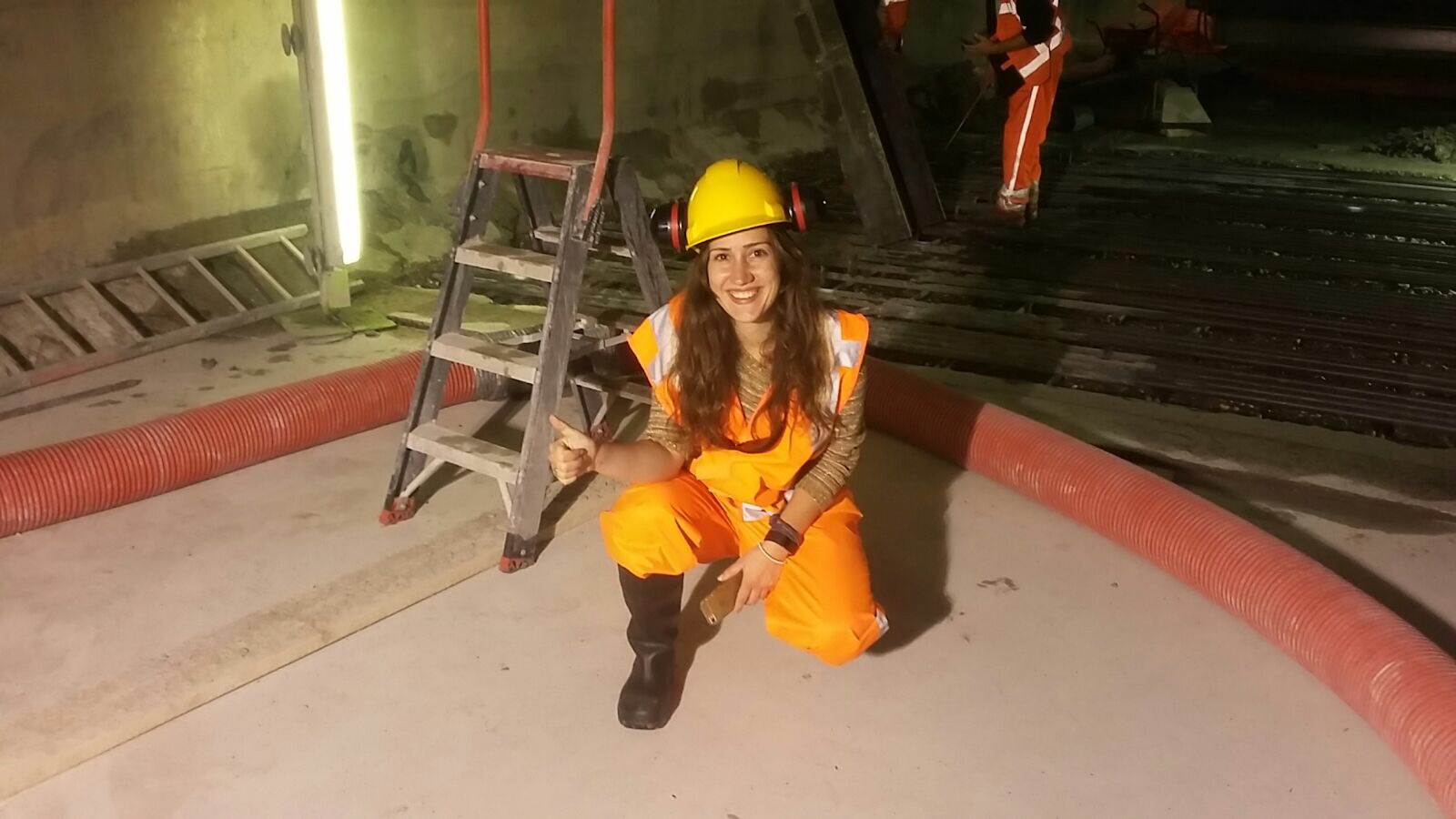 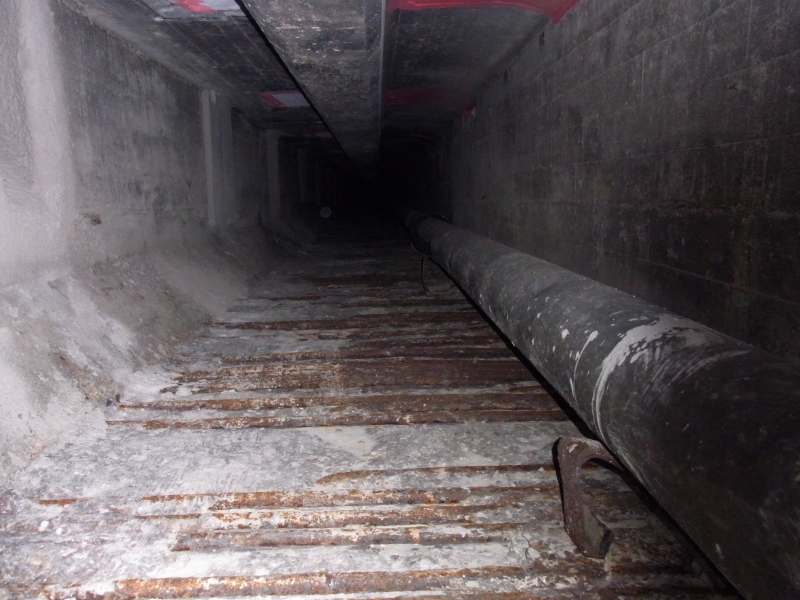 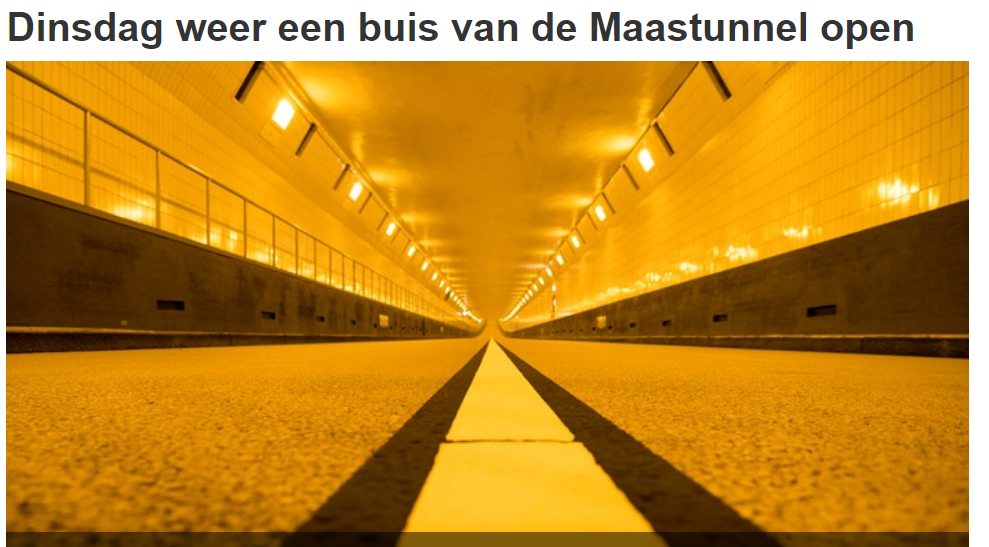 Maastunnel Rotterdam
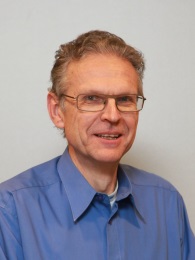 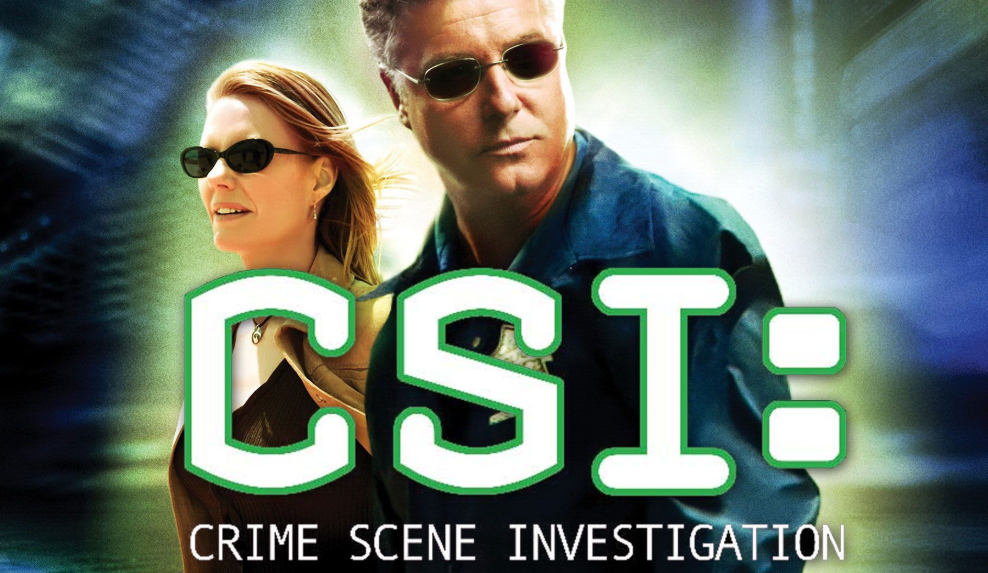 Concrete structures
Be a forensic engineer
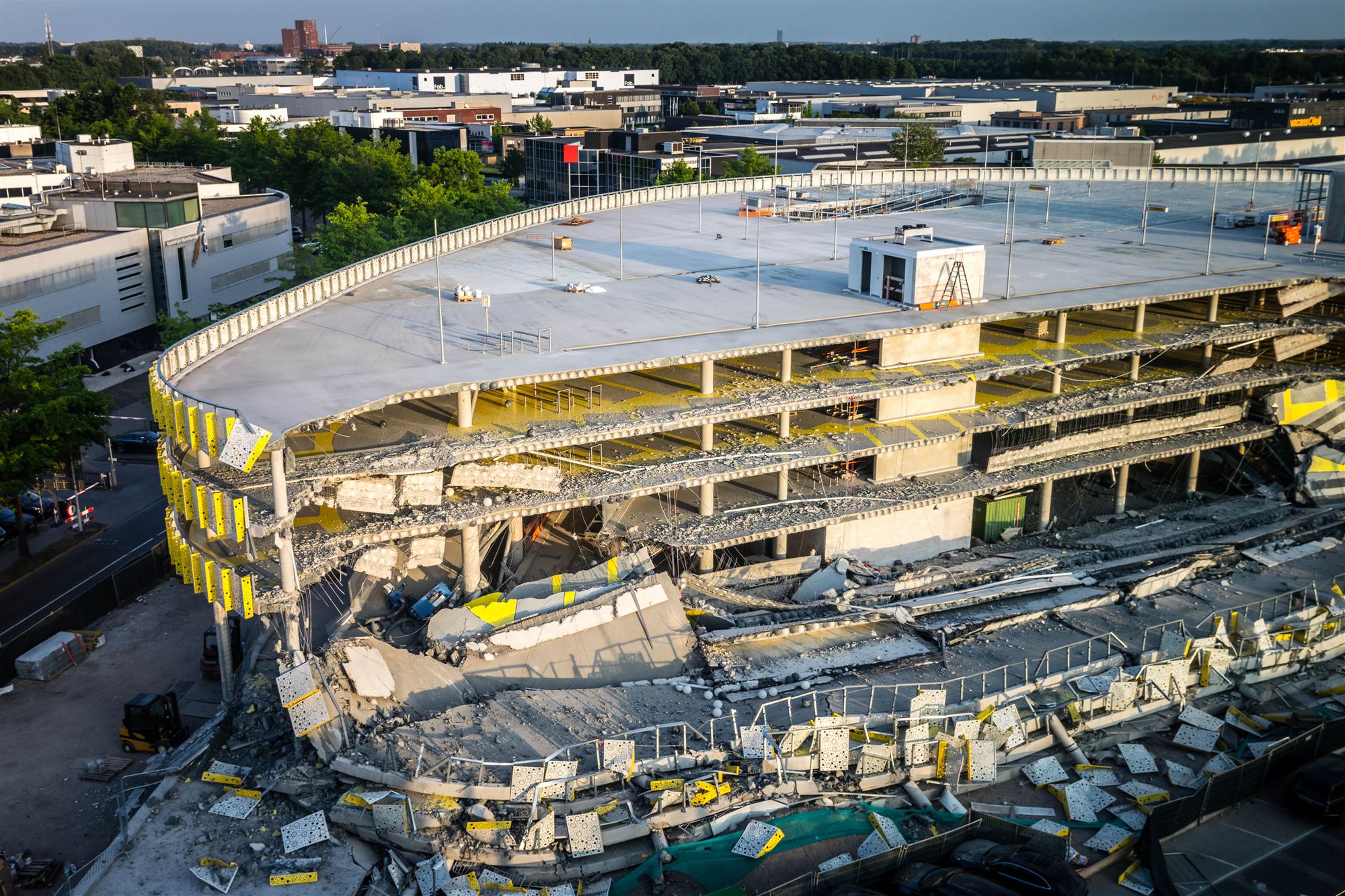 Eindhoven Airport 27-5-2017
Concrete structures
Be a code developer
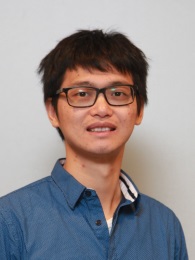 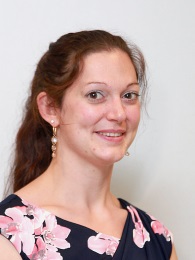 Is the structure safe?
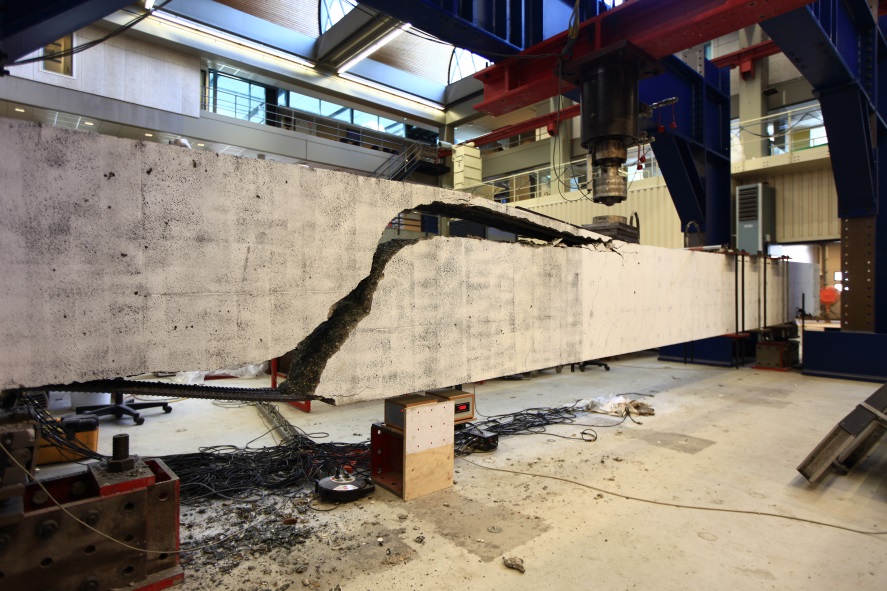 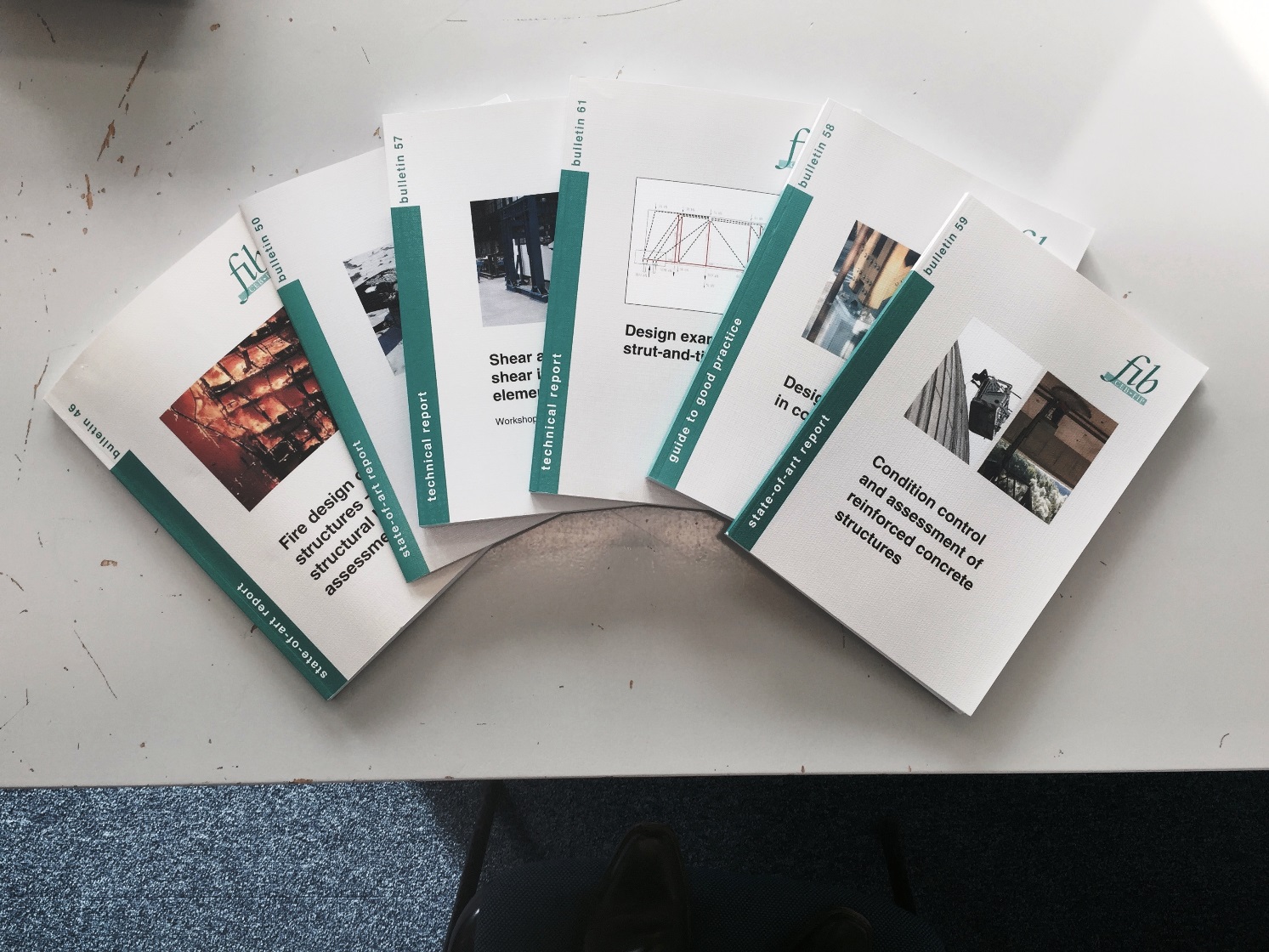 Concrete structures
Why would you chooseConcrete Structures???
Do we know everything about concrete structures?
Concrete structures
Three research lines
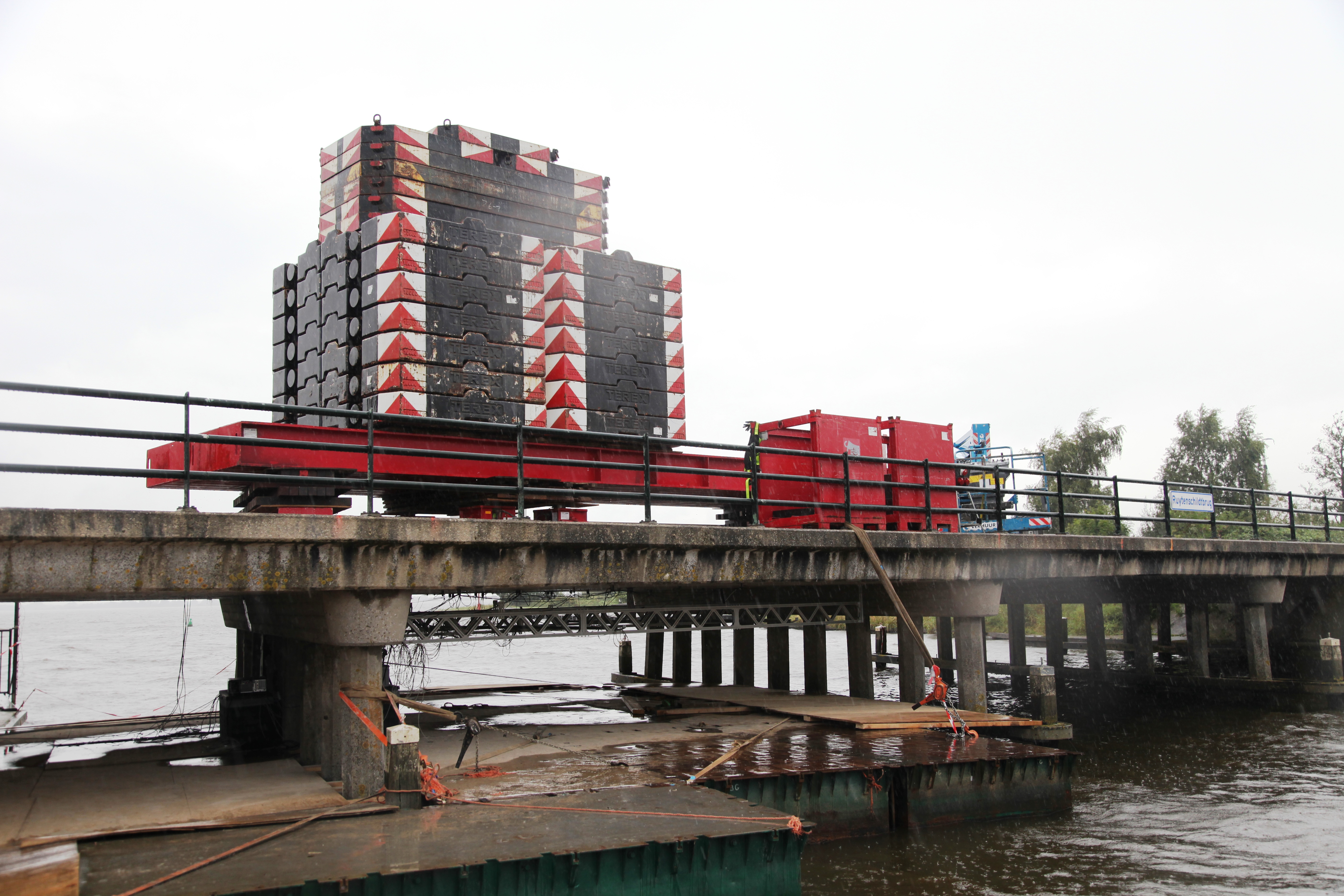 Assessment of existing structures
Concrete structures
Three research lines
Upscaling new concrete types
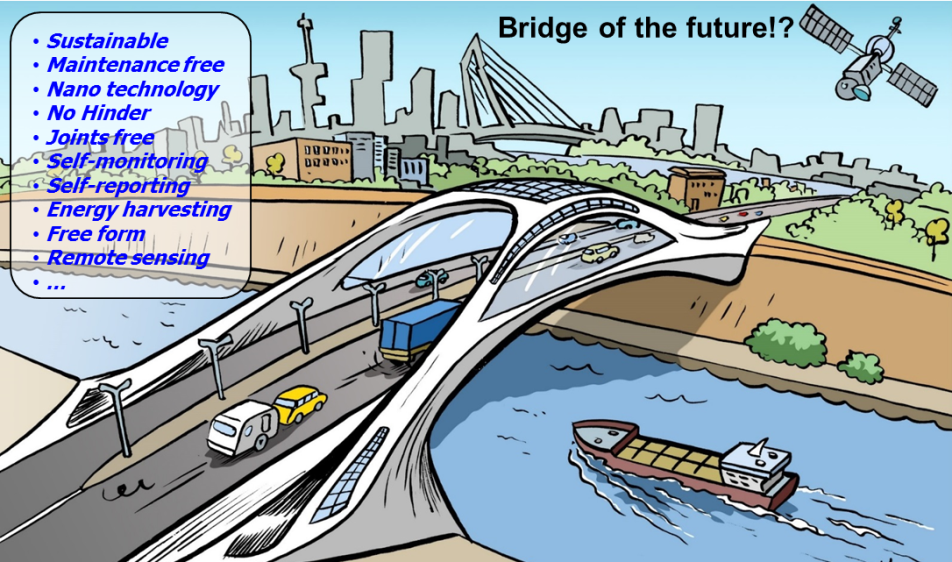 Concrete structures
Three research lines
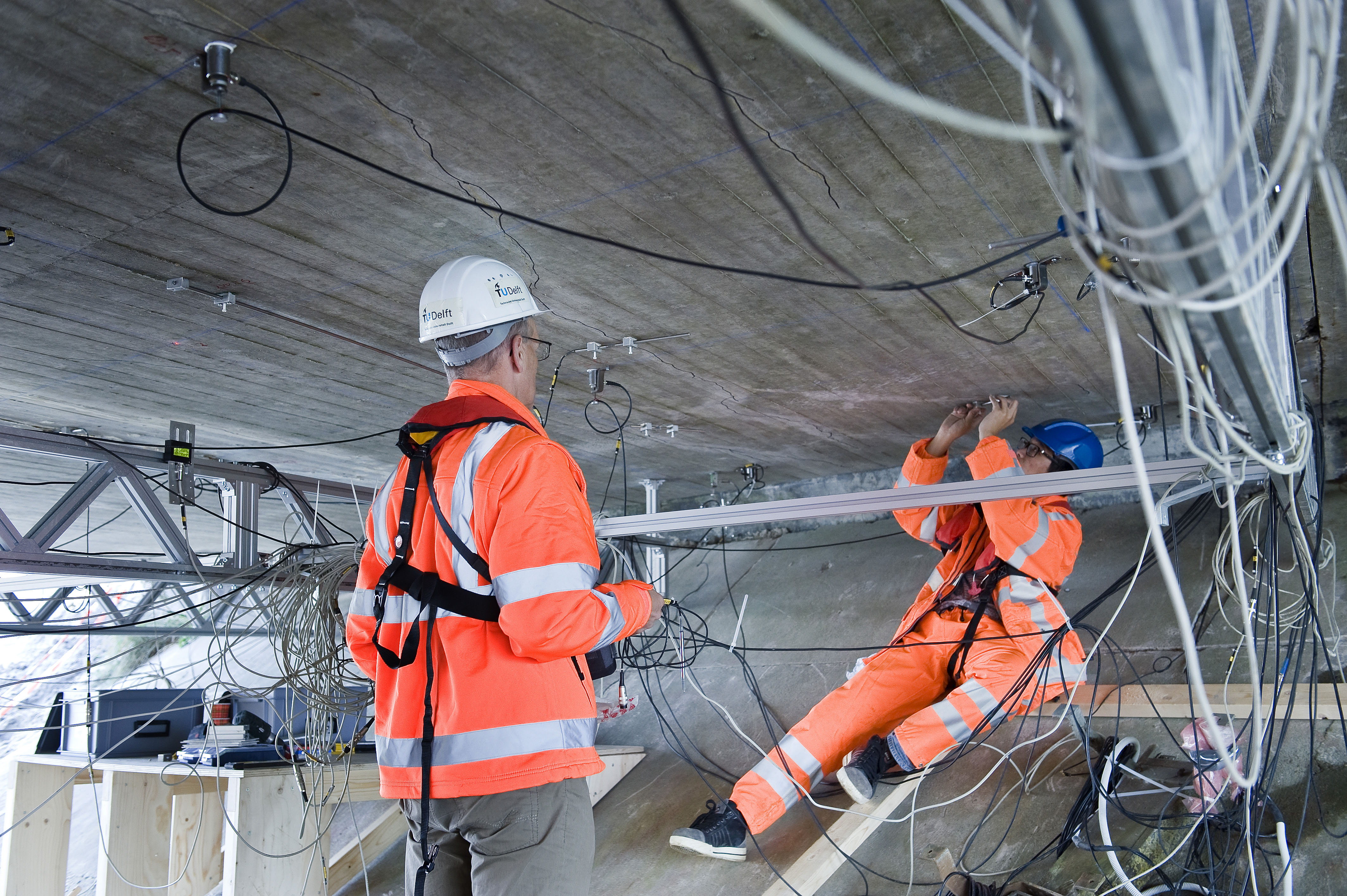 Monitoring
Concrete structures
Why would you chooseConcrete Structures???
Your MSc thesis can help fill the gaps in knowledge

	…experiments
	…modelling
	…design
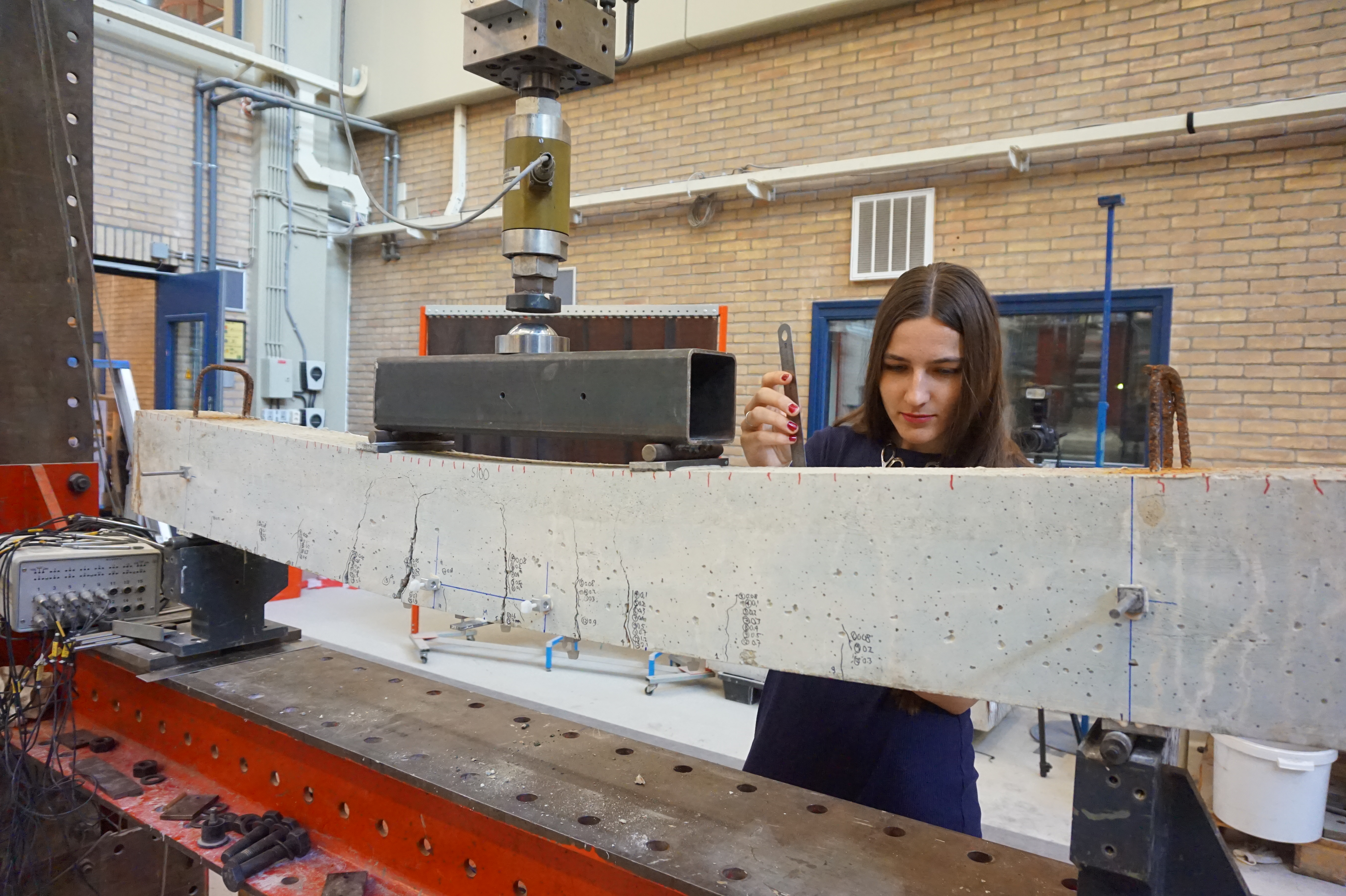 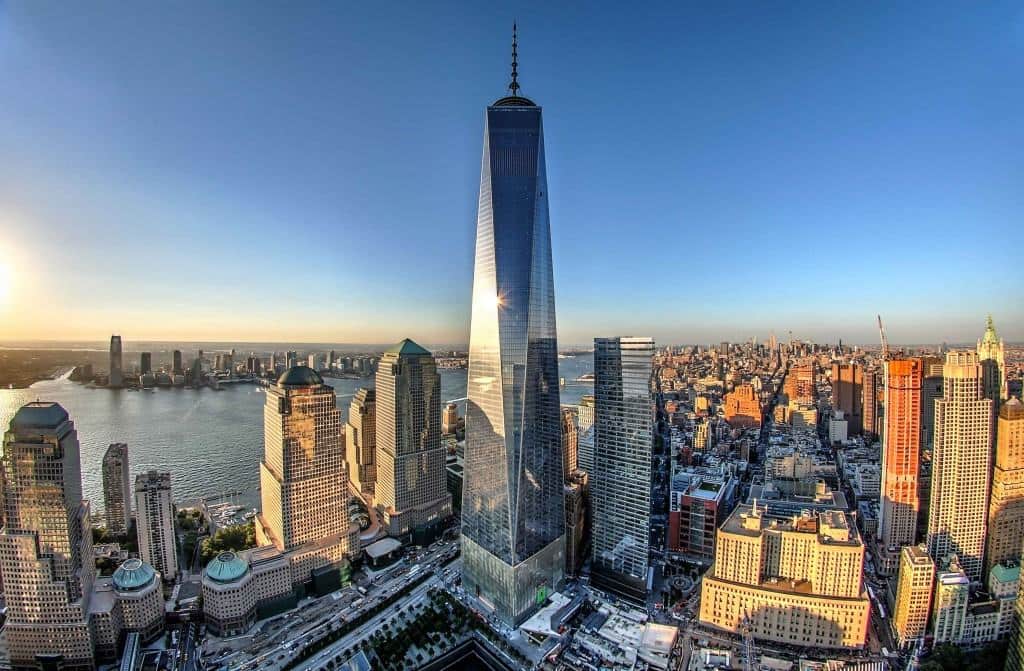 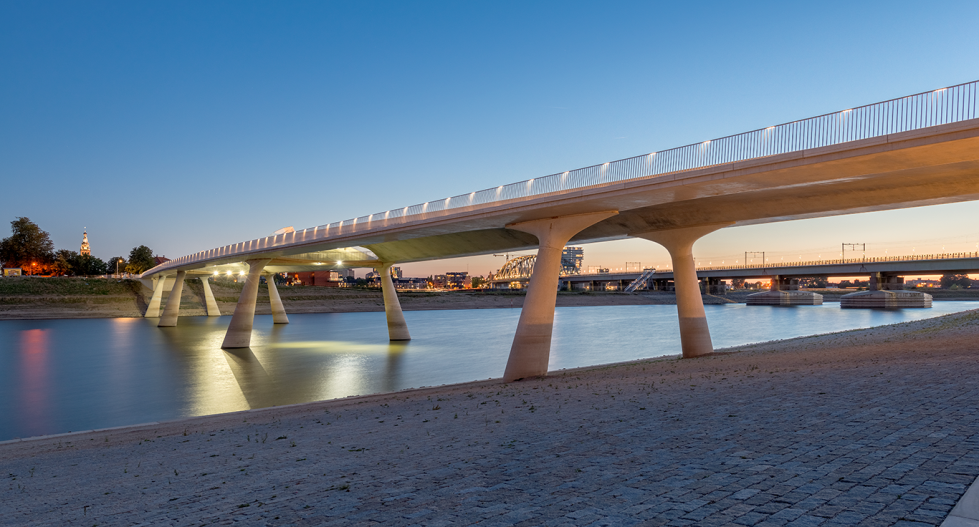 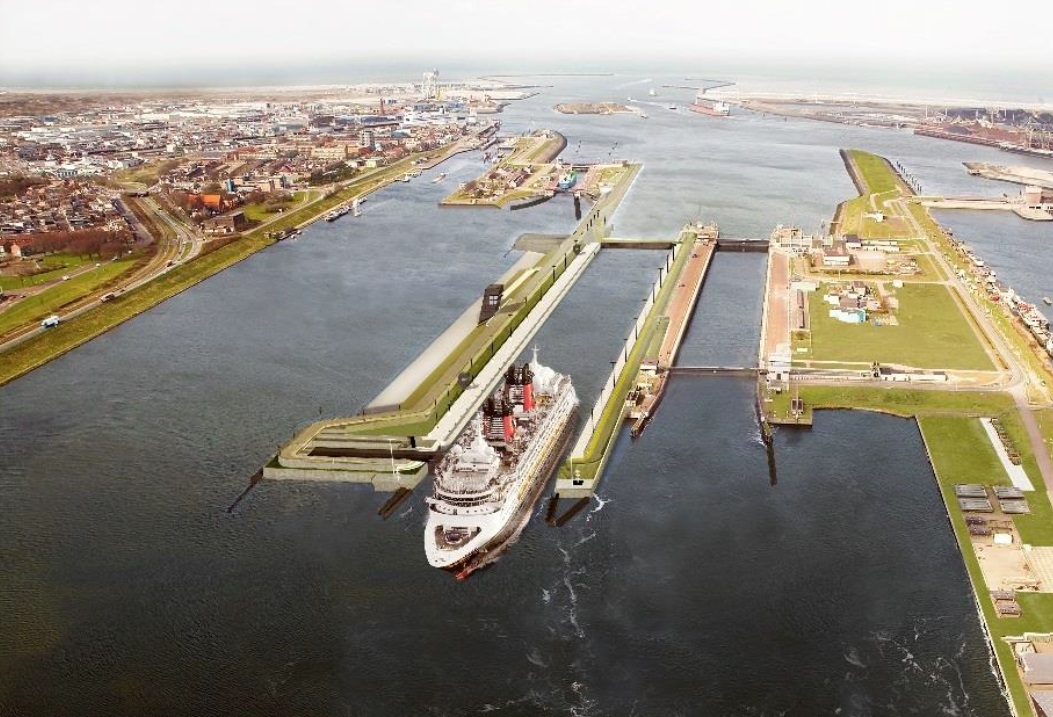 Concrete structures
More information? https://www.tudelft.nl/en/ceg/about-faculty/departments/engineering-structures/sections-labs/concrete-structures/
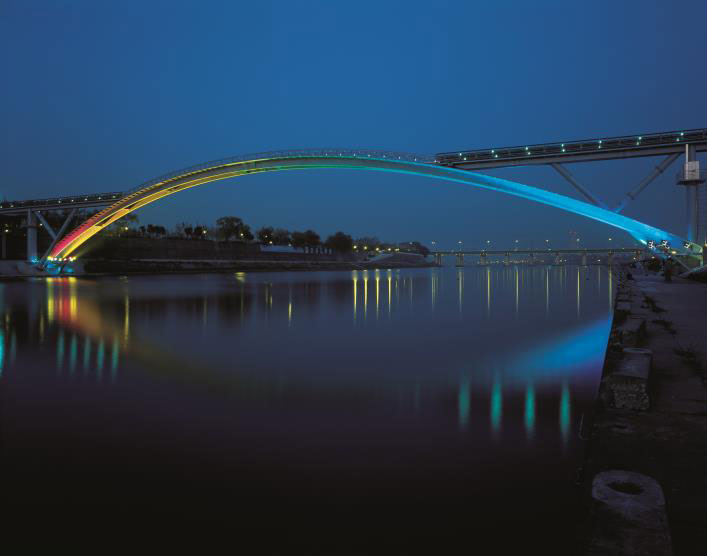 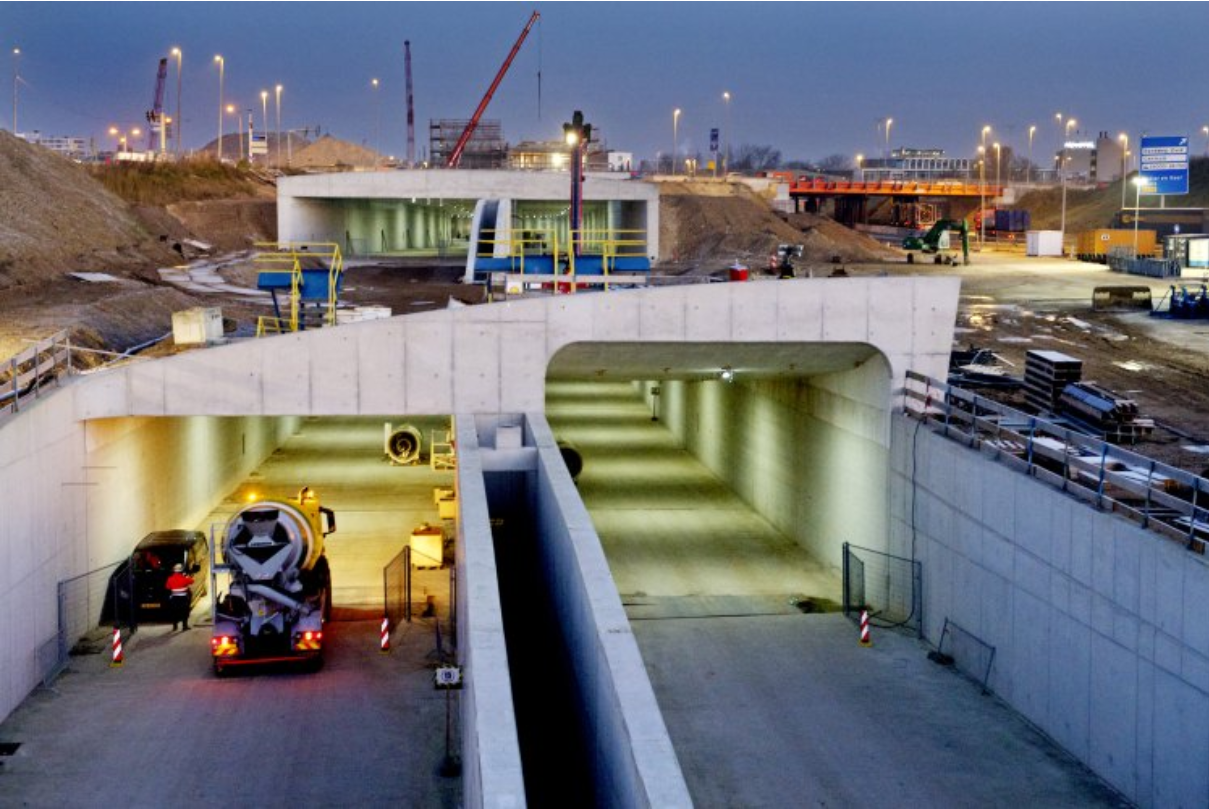 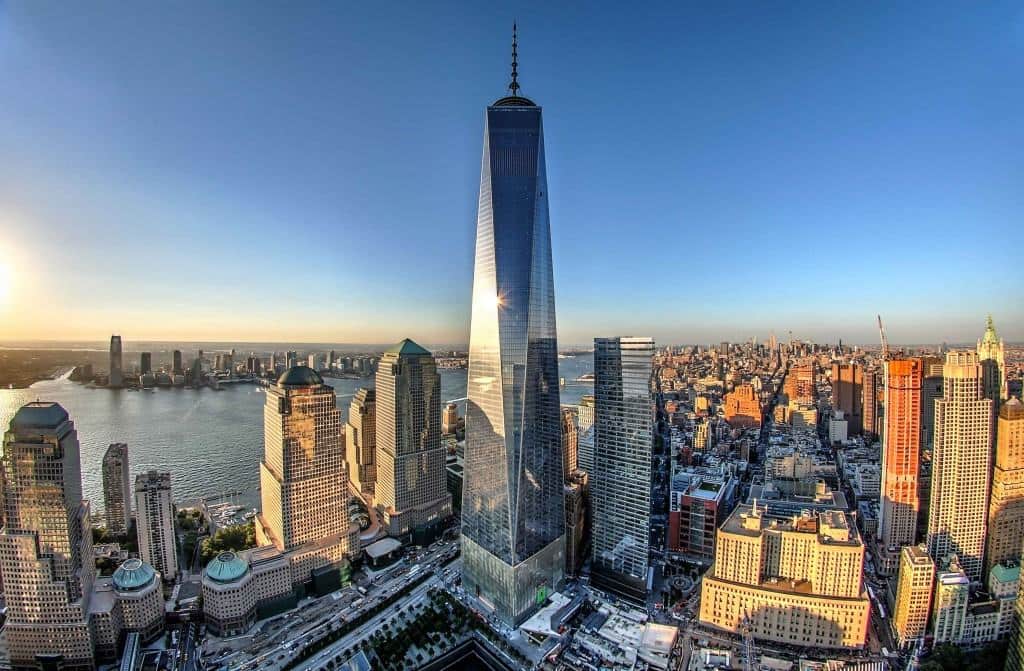 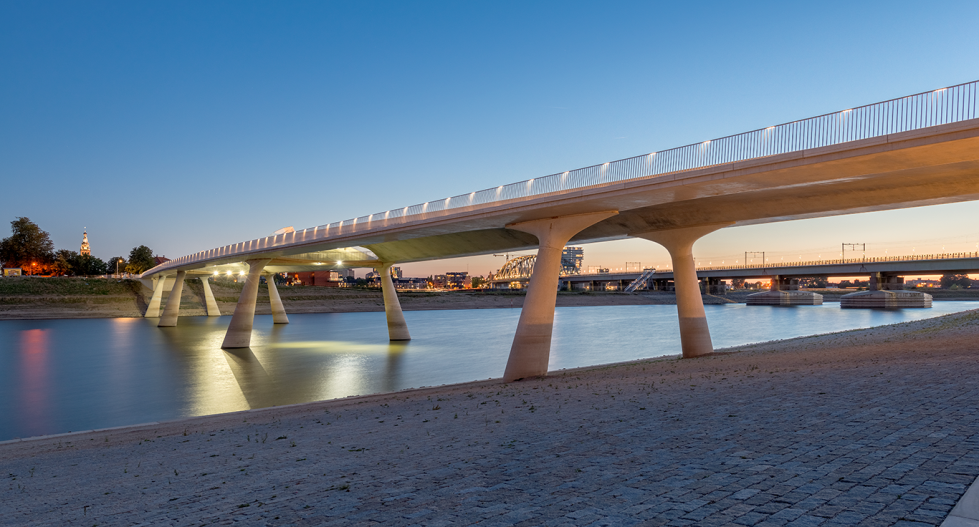 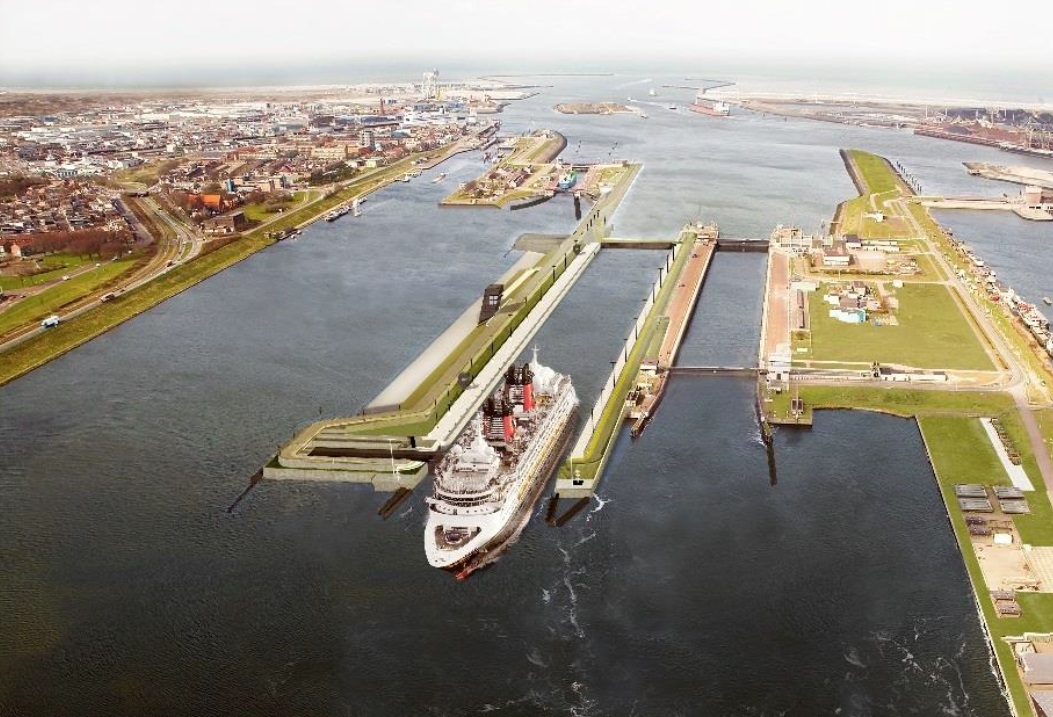 Concrete structures
More information? https://www.tudelft.nl/en/ceg/about-faculty/departments/engineering-structures/sections-labs/concrete-structures/
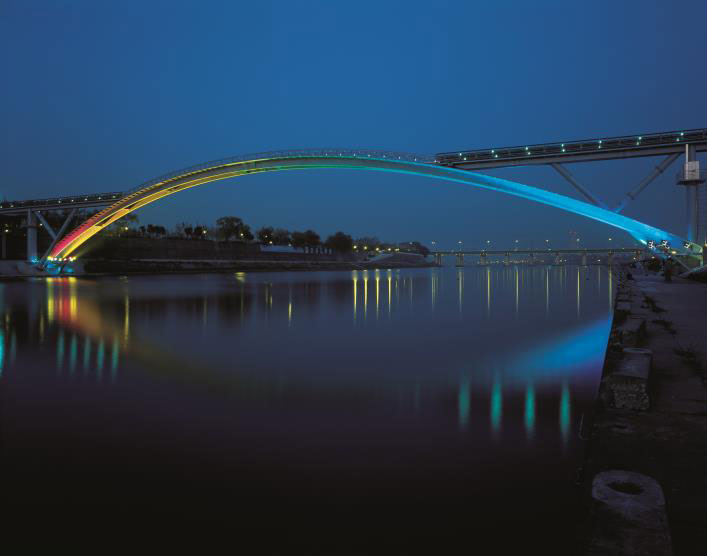 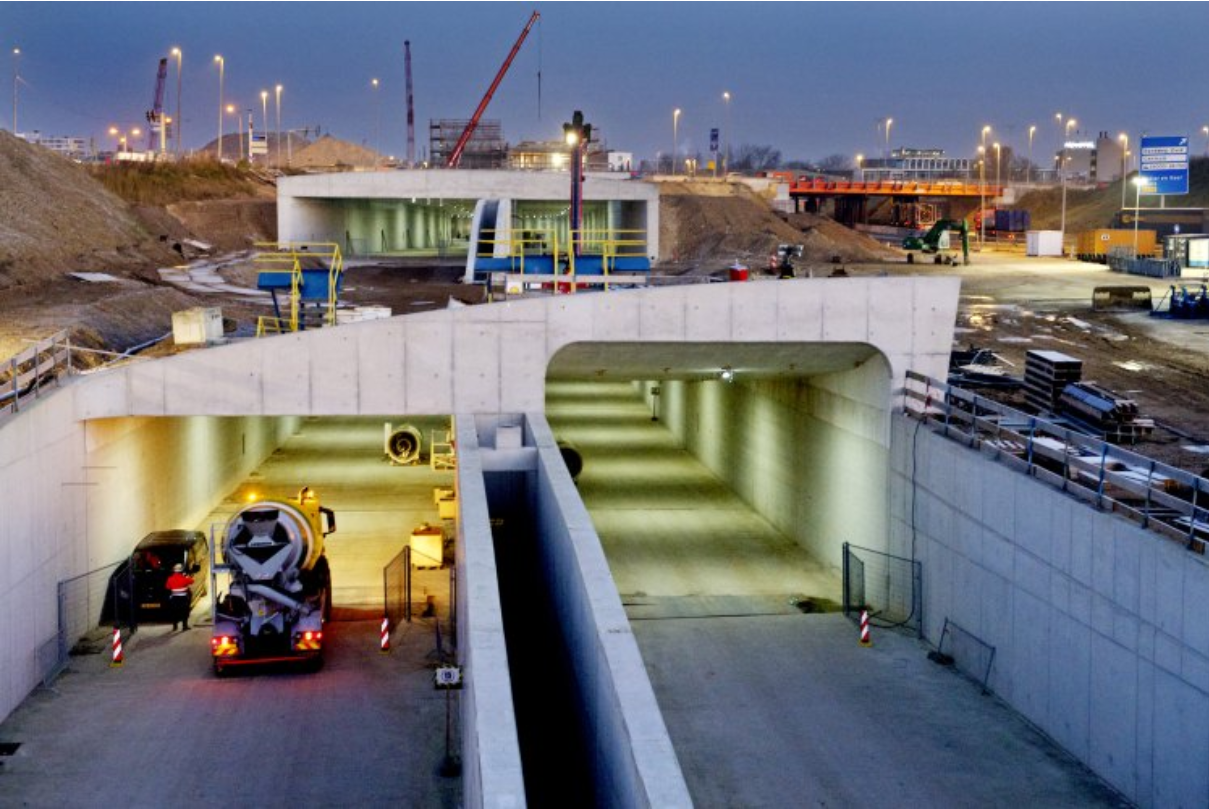